Orthopedic Emergencies 2
Abdulaziz Aljurayyan, MBBS,MSc, FRCSC
Assistant Professor
Course 452
College of Medicine
KSU
Open Fractures
Fractures with neurovascular Injuries
Unstable Polytrauma Patients With A Pelvic Fracture
Objectives
To be able to identify and diagnose patients with an open fracture, a fracture with nerve or vascular injury and poly-trauma patients with pelvic injuries
To be knowledgeable about the pathophysiology and morbidity associated with these injuries
To be able to apply the principles of management of these injuries at the site of accident and in the emergency room
Open Fractures
Definition:
 A fracture that that at some point communicated with the environment
An open joint is managed similarly
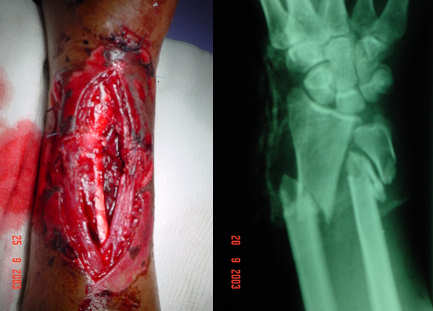 Open fracture
Usually requires higher injury
Not always!
Sometimes can be missed
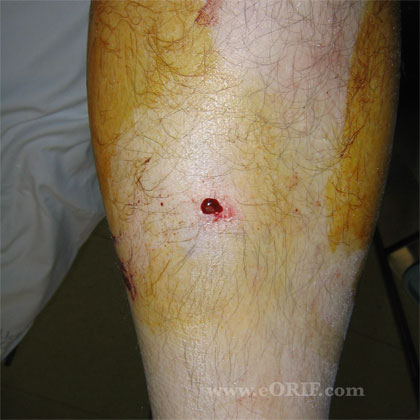 Open fractures
Commonly occurs in bones with minimal soft tissue coverage
Usually higher energy is required in deep bones
Open fractures
Pathology:
Traumatic energy to the soft tissue and bone
 Inoculation of organisms
 Necrotic tissue
 Injury to vessels and microvasculature
 Raised compartment pressure
 Ischemia and lack of immune response
 INFECTION
OPEN fractures
Infection in the presence of a fracture
Difficult to eradicate 
Prolonged antibiotics
Multiple surgeries
Significant morbidity
Significant costs
Open fractures
An open fracture is a usually a “red flag” warning of significant trauma
 Detailed assessment of the patient is necessary
An open fracture is associated with significant morbidity
 Must act quickly
Open fractures
A delay in management is proven to increase the likelihood of complications
 Give urgent priority while triaging, provide initial management and consult urgently
Open fracturesDiagnosis
Some times obvious!
Other times, settle,,, be observant
A wound close to a fracture is an open fracture until proven otherwise!
Whenever a fracture is diagnosed, go back and check the skin
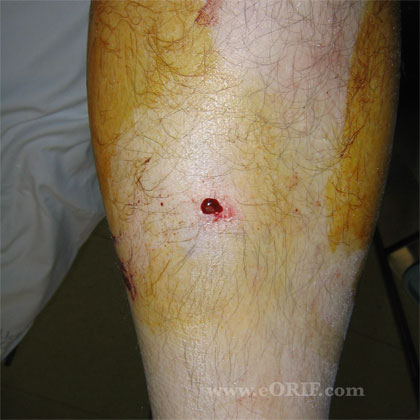 Open fracturesDiagnosis
A small wound continuously oozing blood, especially, if you see fat droplets within the blood, is an open fracture!
Not always close to the fracture
Don’t probe!!
If in doubt, use good light, if there is a break in the dermis or fat is seen, call it an open fracture 
Better to overcall than miss it !
Open fracturesAlgorithm
Assess and stabilize the patient, ATLS principles
Assess the condition of the soft tissue and bone to help grade the open fracture
Manage the wound locally
Stabilize the fracture
IV antibiotics
Tetanus status
Open fracturesAlgorithm
Assess and stabilize the patient, ATLS principles
Assess the condition of the soft tissue and bone to help grade the open fracture
Manage the wound locally
Stabilize the fracture
IV antibiotics
Tetanus status
Open fracturesAssessment
If polytrauma, apply ATLS principles
If isolated injury:
Mechanism and circumstances of injury
Time since injury
PMH/PSH/Allergy/Drugs/Smoking
Tetanus vaccination status
Open fracturesAssessment
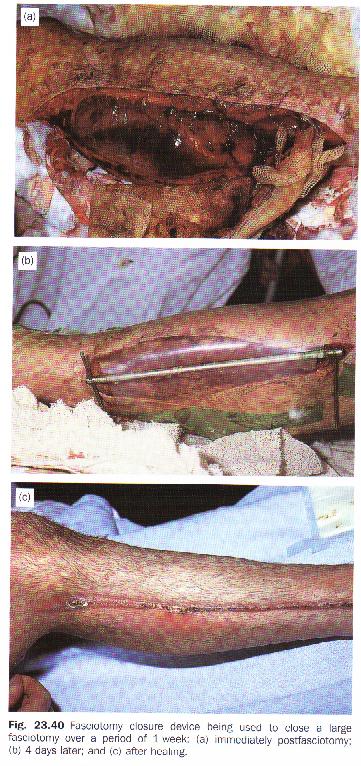 Examine the affected region for:
Soft tissue:
Degree of contamination
Necrotic and devitalized tissue
Size of wound
Coverage loss
Compartment syndrome
Open fracturesAssessment
Bone:
Comminution
Stripping of bone periosteum
Away from injury to joint above and below
X-rays to joint above and below
Open fracturesAssessment
Neurovascular status distally:
On arrival and post reduction and splinting later
Open fracturesAssessment
Open fracture grade:
Grade 1:
 Less or equal to 1 cm, clean, non segmental nor severely comminuted fracture, less than 6 hours since injury
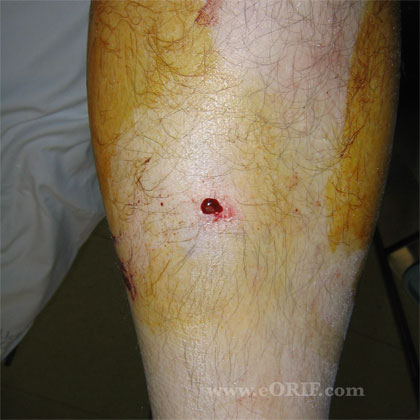 Open fracturesAssessment
Grade 2 open fracture:
>1cm wound, not extensive soft tissue injury or contamination, non segmental nor severely comminuted fracture, no bone stripping and with adequate soft tissue coverage
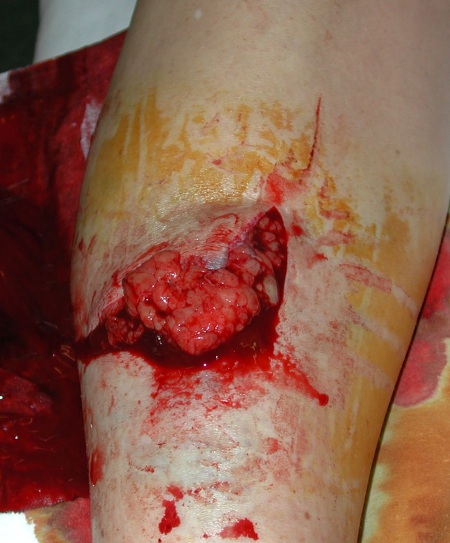 Open fracturesAssessment
Grade 3 open fracture:
3A:  Any size with extensive soft tissue contamination or injury but not requiring soft tissue coverage procedure, or with a segmental or severely comminuted fracture, or late presentation more than 6 hours 
3B: Any open fracture that requires soft tissue coverage procedure
3C: Any open fracture that requires vascular repair
Open fracturesAssessment
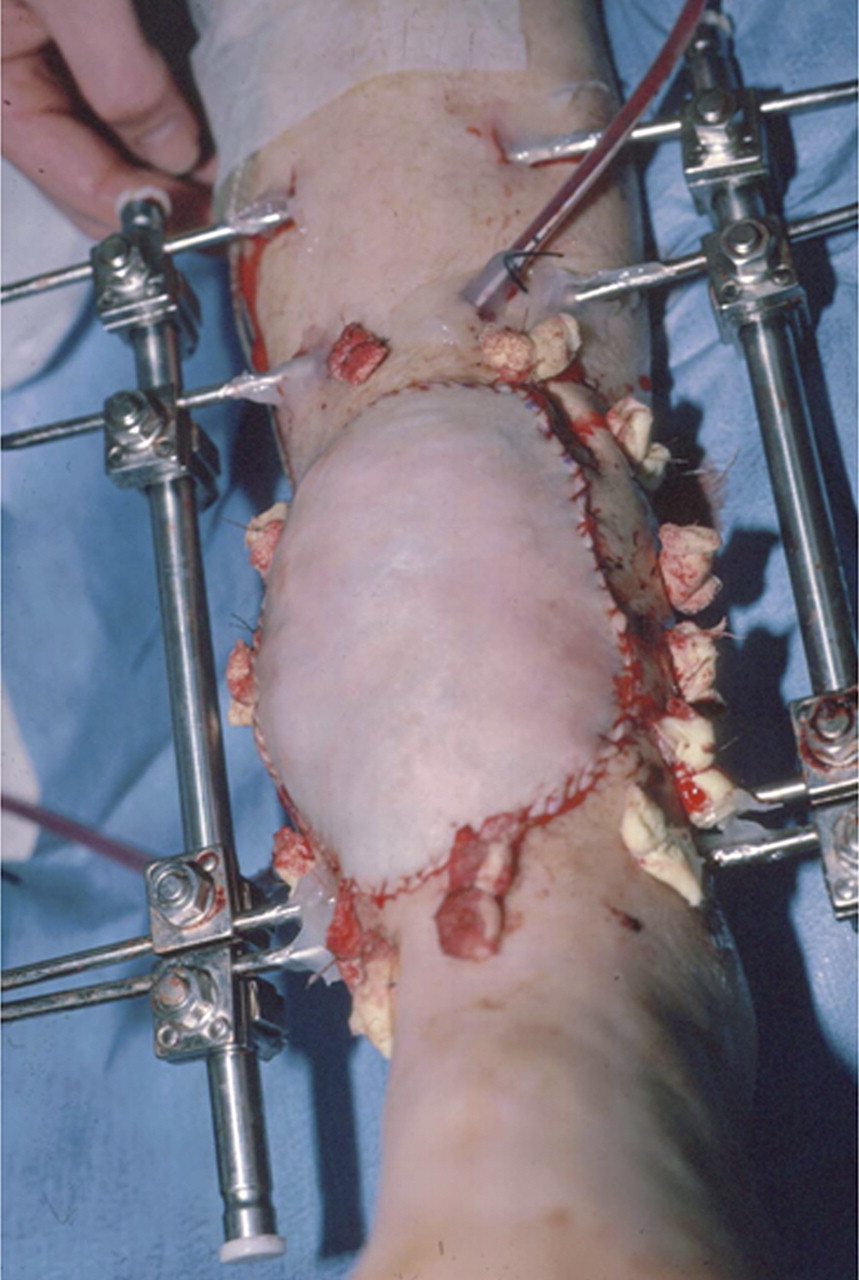 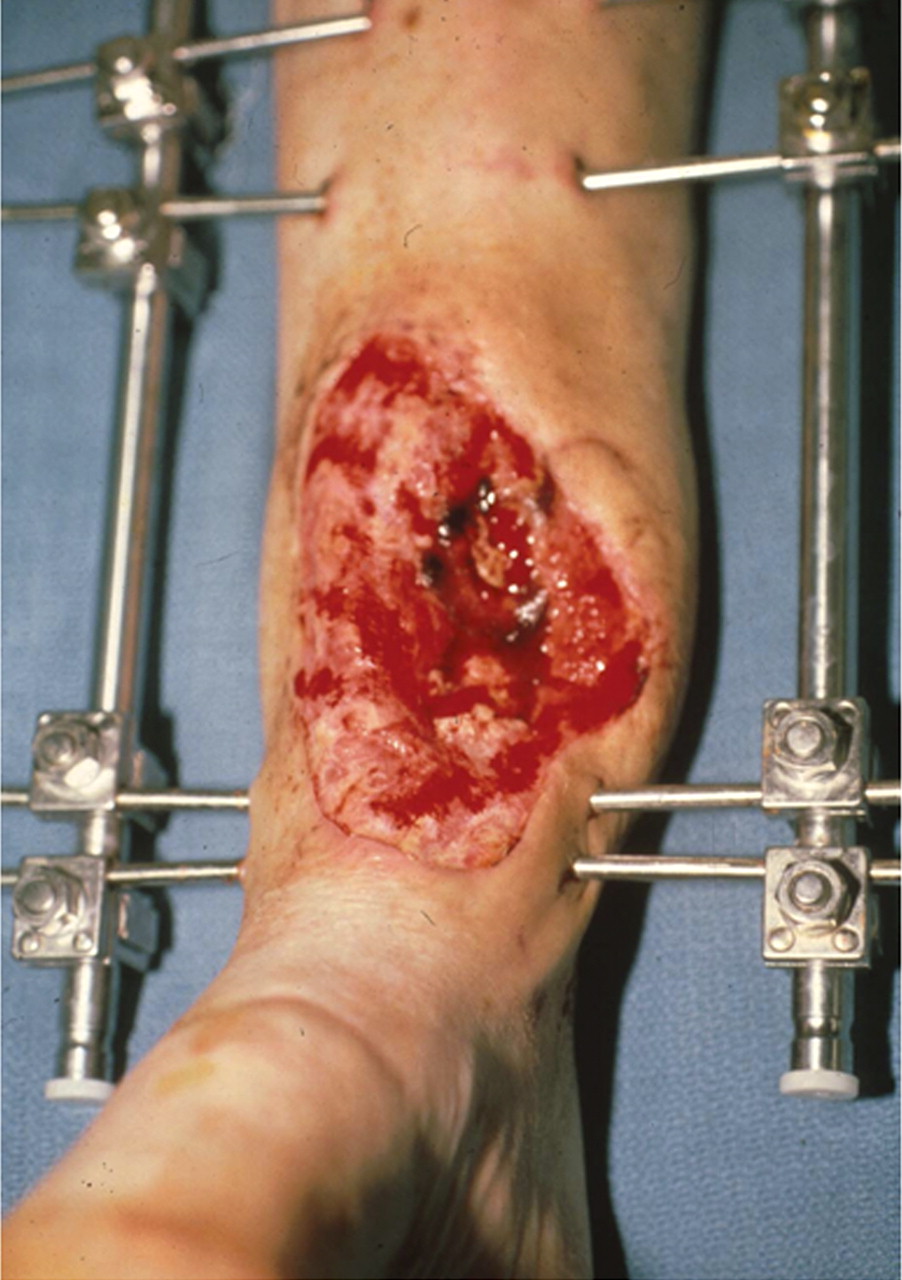 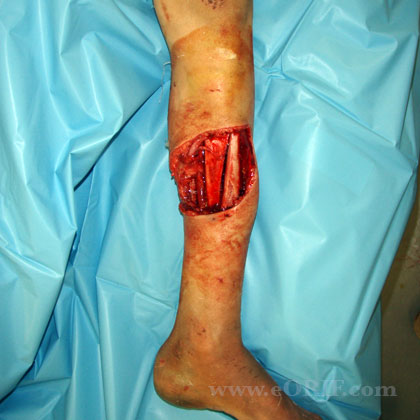 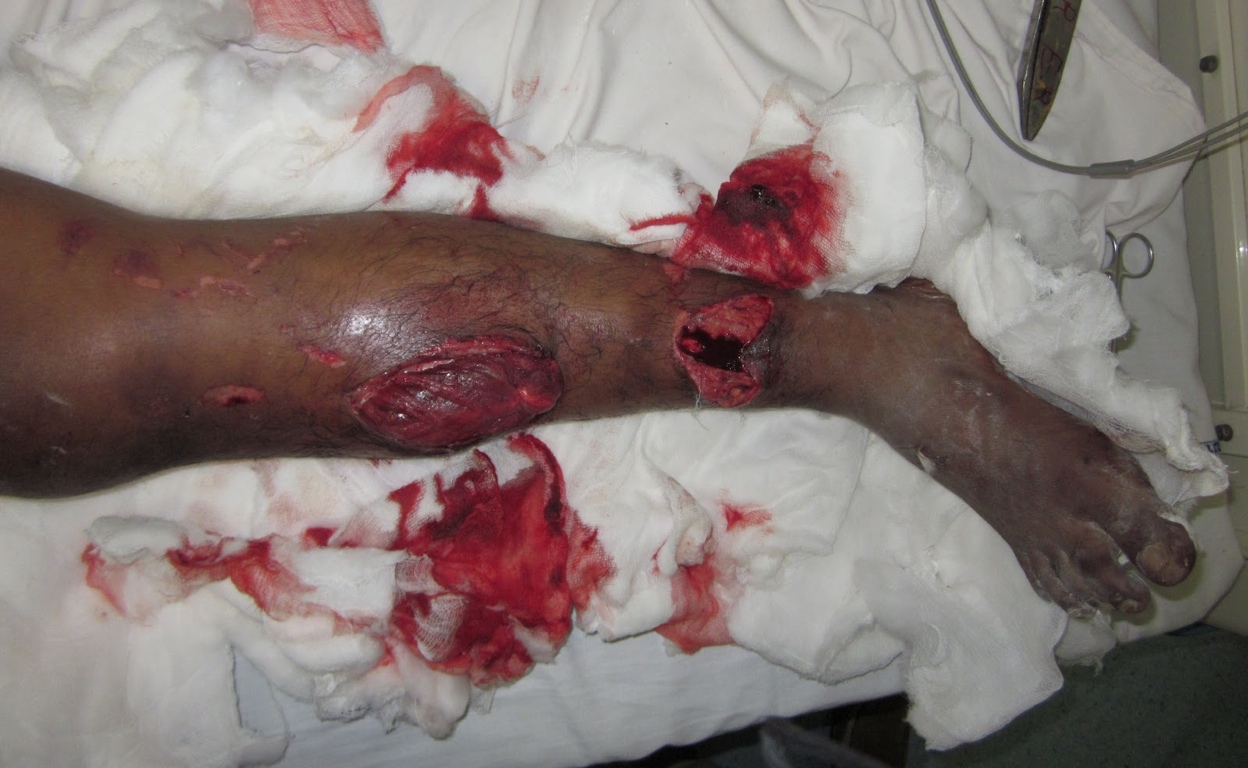 Open fracturesManagement
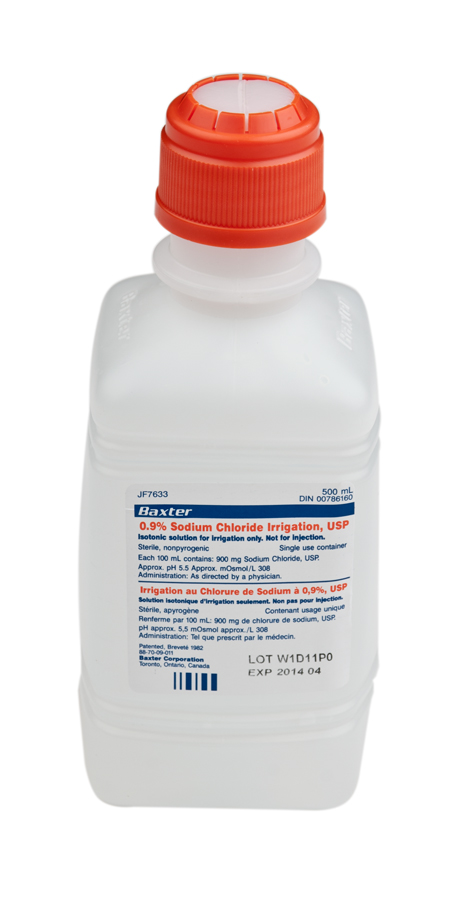 Local:
Take a picture!
If dirty, irrigate with normal saline to remove gross contamination
If bone sticking out try to reduce gently then immobilize and re-check neurovascular status
Cover with sterile wet gauze
If bleeding apply direct pressure on wound
No culture swabs in ER
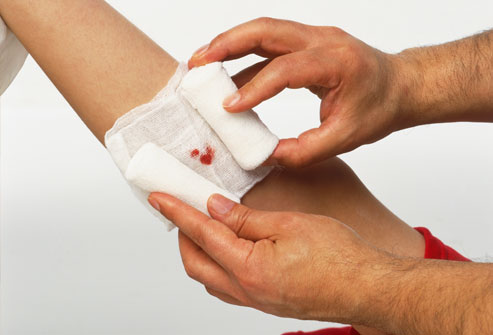 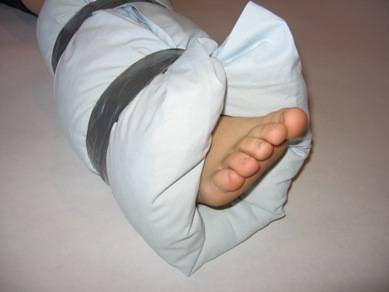 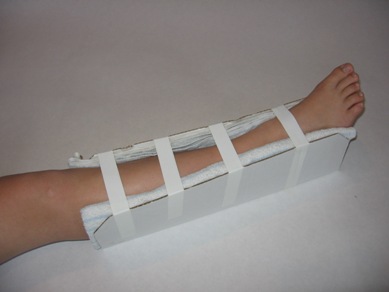 Open fracturesManagement
Antibiotics:
First generation Cephalosporin for gram positives (Ex: Cefazolin) in all open fractures
Aminoglycoside to cover gram negatives ( Ex: Gentamicin) sometimes not required in grade 1 but in general it is safer to give in all grades
Add penicillin or ampicillin or clindamycin for clostridium in grade 3 open fractures and all farm and soaked wounds
Open fracturesManagement
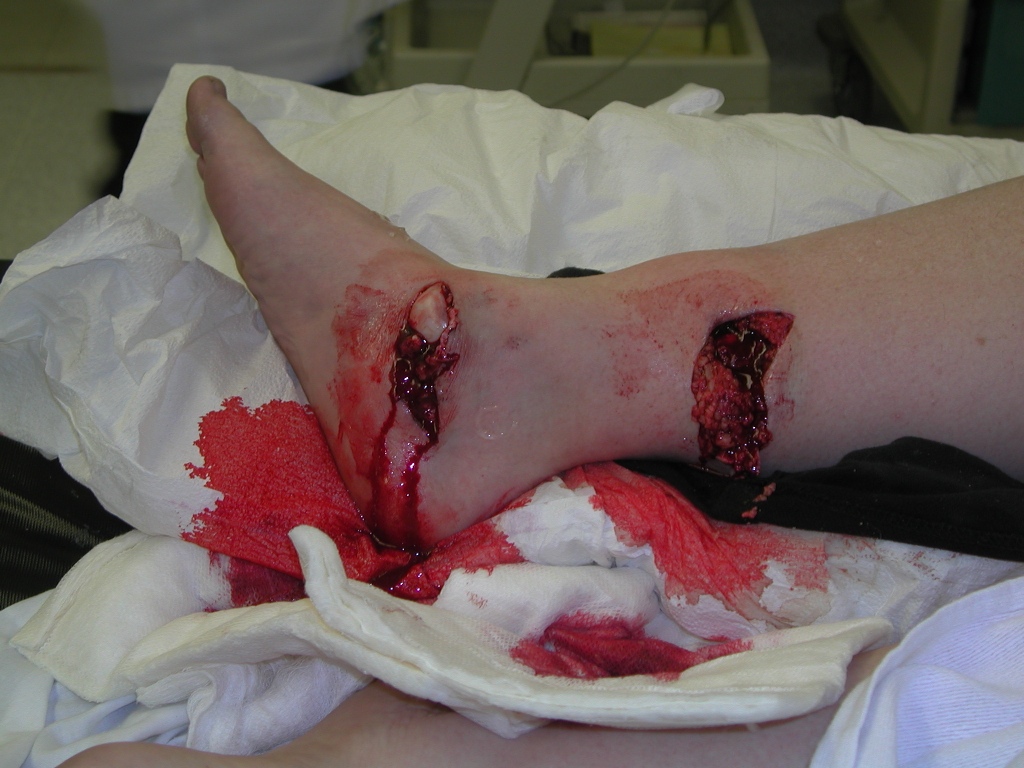 Tetanus prevention:
Wound types:
Clean wounds:
 <6 hours from injury
 Not a farm injury
No significant devitalized tissue
Non immersed wound
Non contaminated wound
Other wounds
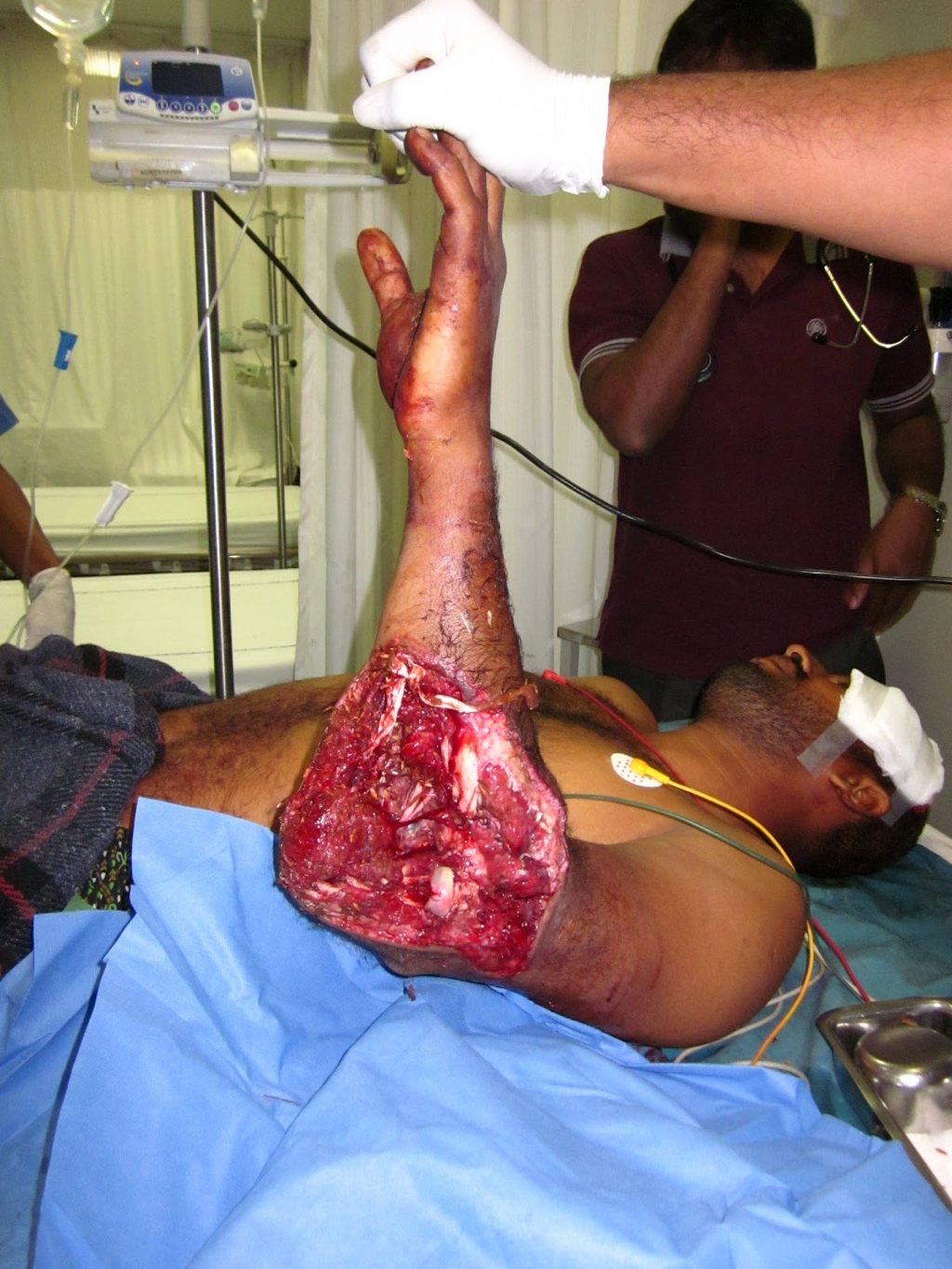 Open fracturesManagement
Tetanus prevention:
Open fracturesManagement
As soon as patient is stable and ready, alert the OR, and consent for surgery
Plan: Irrigation, debridement and fracture stabilization
The sooner the less risk of further morbidity
Open fracturesManagement
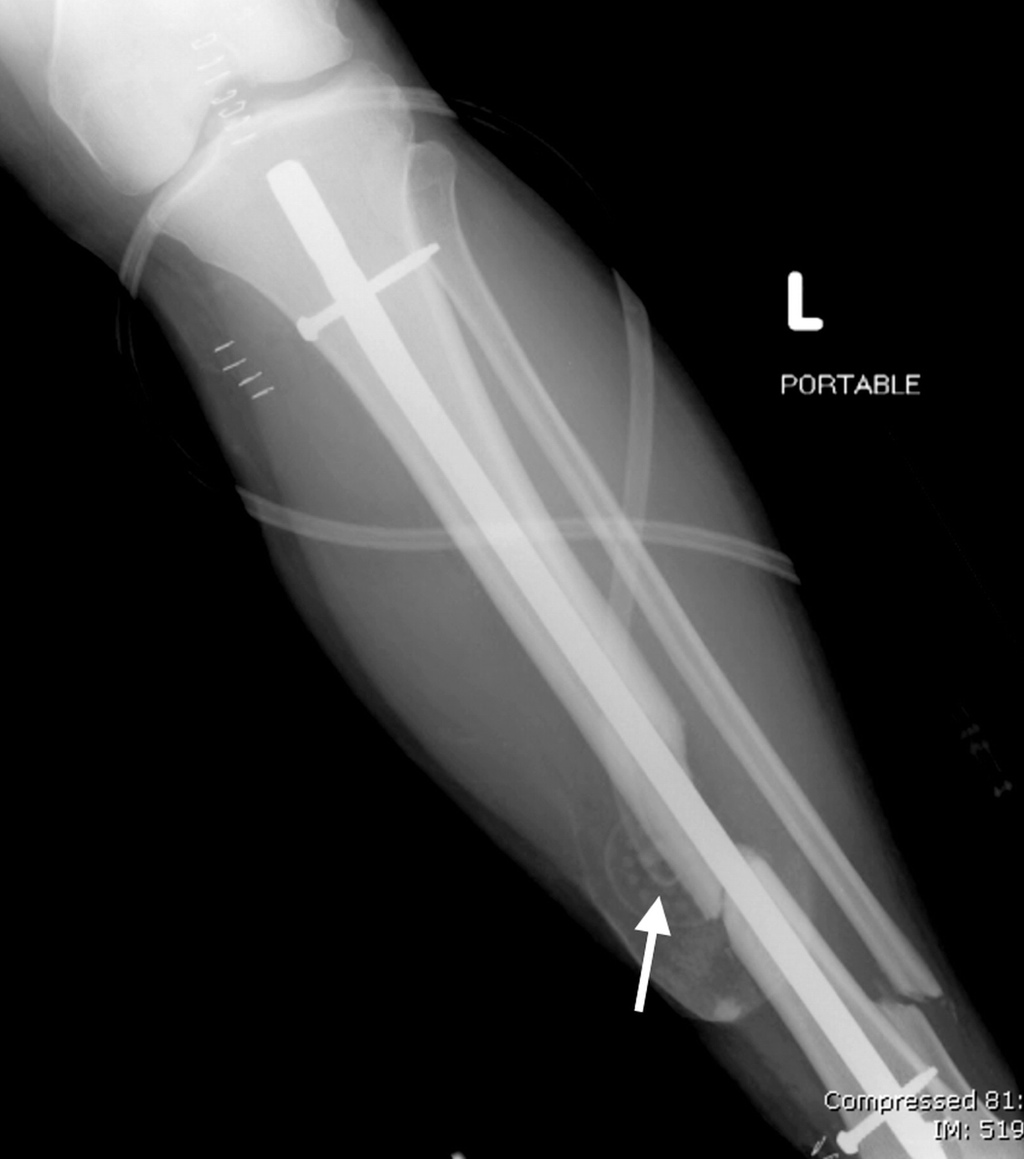 In the OR:
Extend wound if necessary 
Thorough irrigation
Debride all necrotic tissue
Remove bone fragments without soft tissue attachment except articular fragments
Usually requires second look or more every 48-72 hours
Generally do not close open wounds on first look
Open fracturesManagement
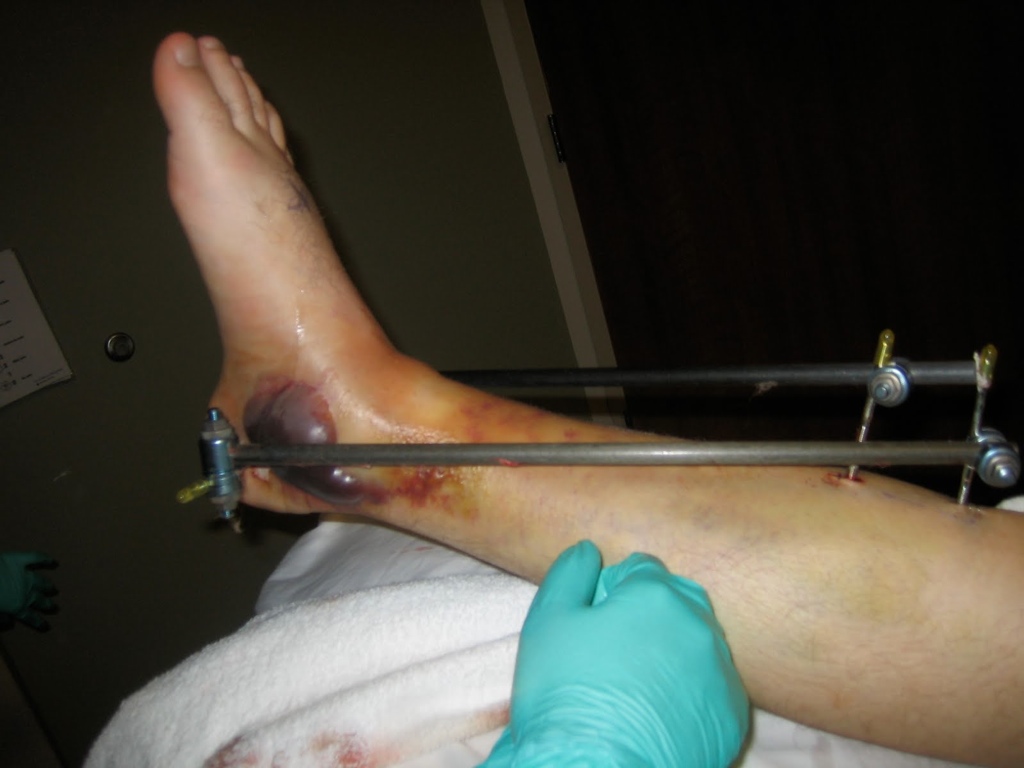 Fracture management:
Generally avoid internal fixation (plate and screw)
Generally external fixator is used. 
Femur and tibia fractures can usually be treated immediately with IM nail except severe injuries and contamination
Observe for compartment syndrome post- operatively
Open fracturesResults
If all principles applied:
2% complication rate in grade 1
10% complication rate in grade 2
Up to 50% complication rate in grade 3
Fractures with nerve or vascular injuries
Don’t miss it !!!!
Always perform an accurate assessment at presentation, post manipulation and reduction, post surgical fixation, serially until condition stabilizes
Serial examination helpful in deciding line of treatment
Serial examination helps avoid confusion
Fractures with nerve or vascular injuries
High correlation between vascular injury and nerve injury
 Proximity
Fractures with nerve or vascular injuries
Mechanisms:
Penetrating trauma
High energy blunt trauma
Significant fracture displacement
Keep in mind tissue recoil at presentation
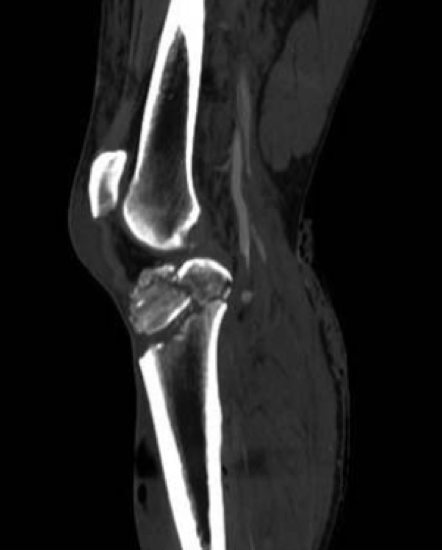 Vascular injuries
Direct laceration
Traction and shearing
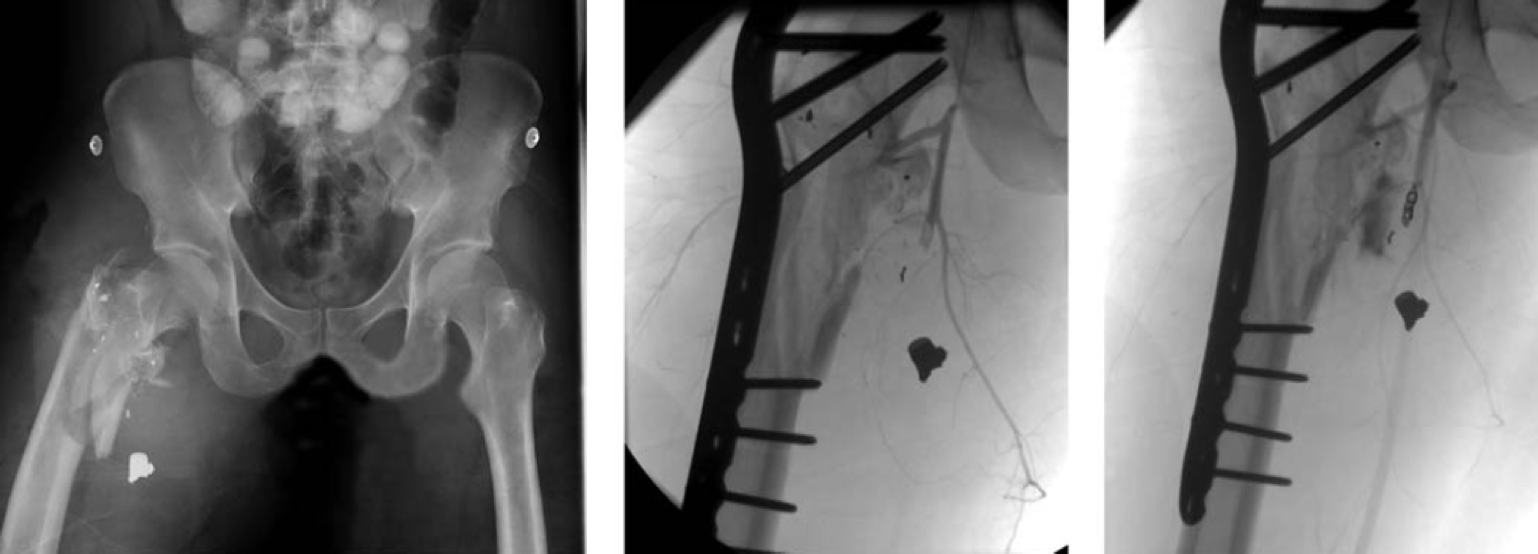 Vascular injuriesAssessment
Always check:
Pulse, Color, Capillary refill, Temperature, compartment pressure
Keep high index of suspicion:
High energy trauma
Associated nerve injuries
Fractures/ Dislocations around the knee
Vascular injuriesAssessment
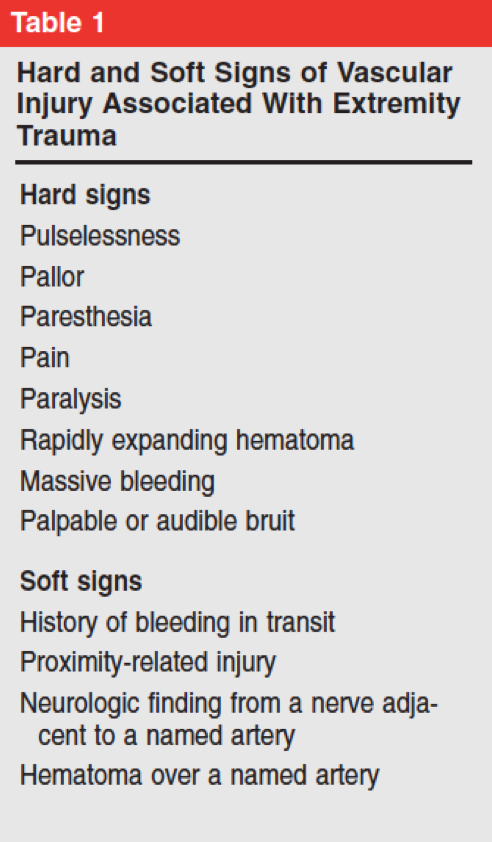 Vascular injuriesAssessment
Hard signs > realignment of limb > if persistant > 
vascular intervention
Hard signs > realignment of limb > improved >
 Close observation
Realignment can result in unkincking of vessels, lowering compartment pressure, relaxation of arterial spasm
Vascular injuriesAssessment
ABI
< 0.9 associated with vascular pathology
Rarely can give false negative result (Ex. Profunda femoris)
Always used in high risk fractures (knee)
If positive > Urgent vascular intervention
Vascular injuriesAssessment
Angiography, CT angiography
Gold standard
Not without risks
Vascular surgeon to arrange with interventional radiologist
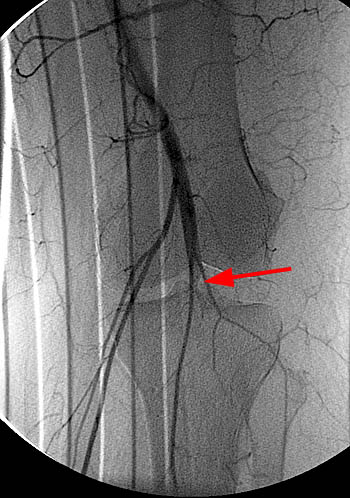 Vascular injuriesManagement
Once vascular injury is confirmed:
Coordination between:
Vascular surgeon
Orthopedic surgeon
General surgeon
 To emergently re-establish perfusion and protect repair with skeletal stabilization
Vascular injuriesManagement
Warm ischemia time dictates treatment
Most times, a quick external fixator is applied, followed by vascular repair
Avoid prolonging warm ischemia to do
Vascular injuriesManagement
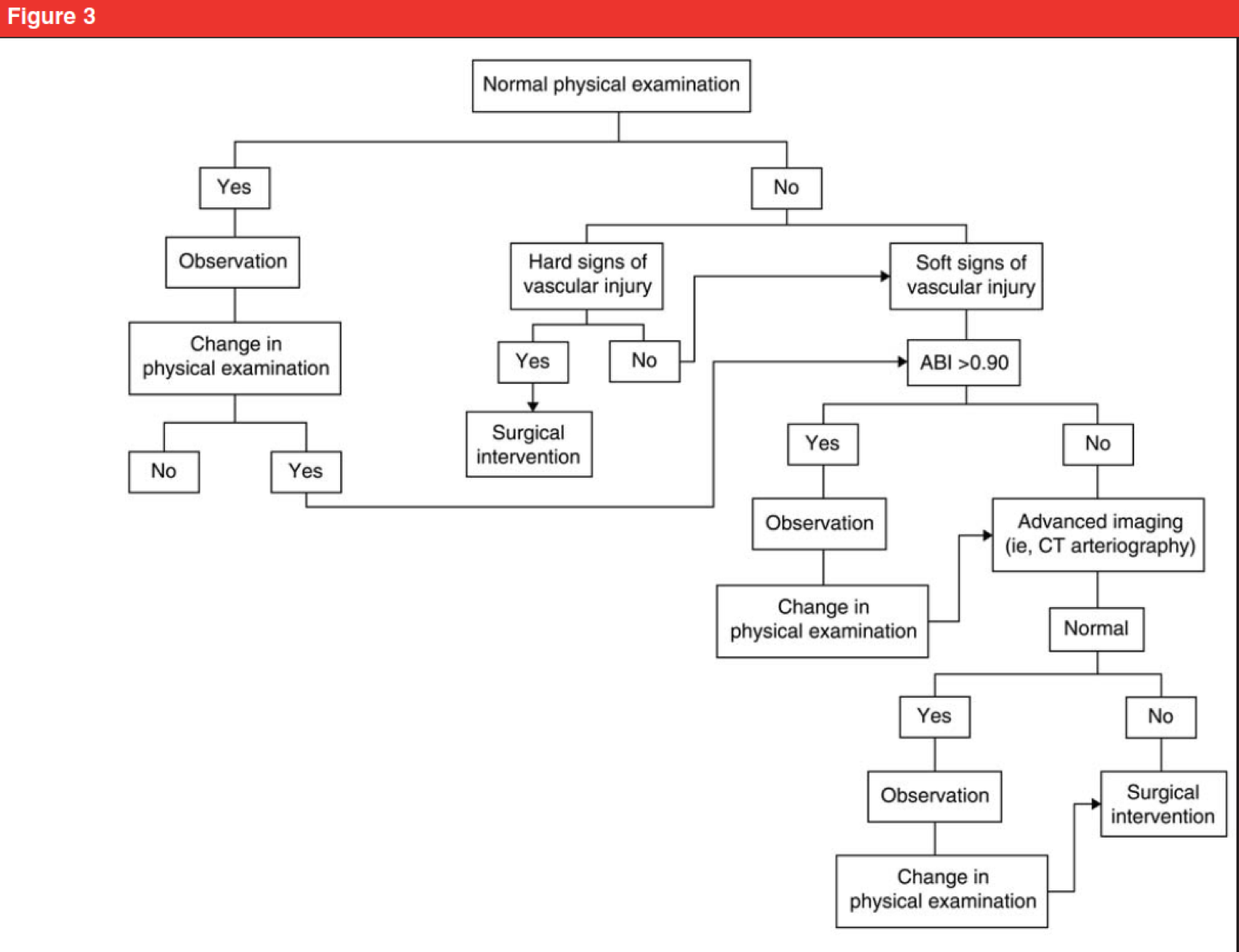 Vascular injuriesManagement
Prolonged warm ischemia >6 hours
 Prophylactic fasciotomy
Grade 3C open fractures have the worst outcome
Amputation may be necessary in severe cases
Nerve injuries
Cause of medico-legal concern
Accurate assessment and documentation at presentation, post reduction, post surgery is essential
Remember to examine for motor and sensation prior to sedation
Nerve injuries
Closed fractures not requiring surgery with nerve injuries:
 Usually good outcome >80%
 Usually managed conservatively in the early stages
 Recovery may take more than 6 months
Nerve injuries
Intact nerve before reduction, absent after reduction:
Controversial management
Usually observe
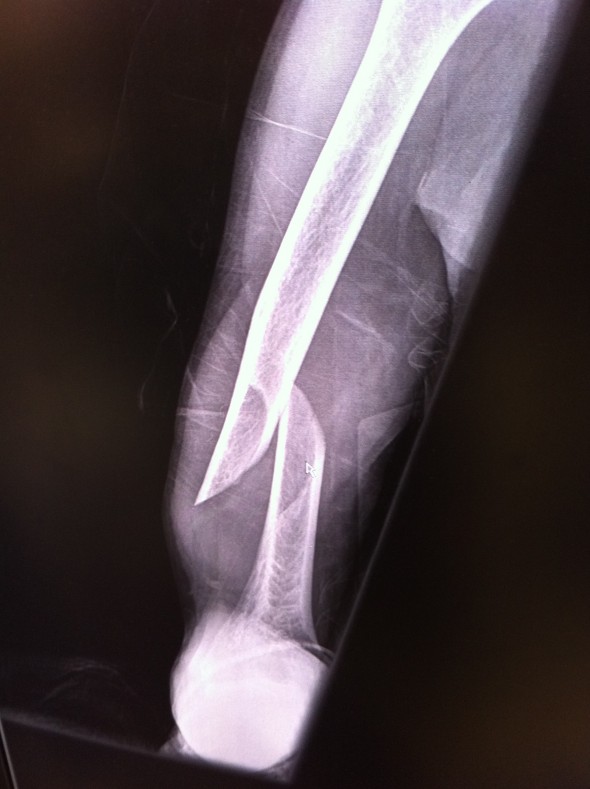 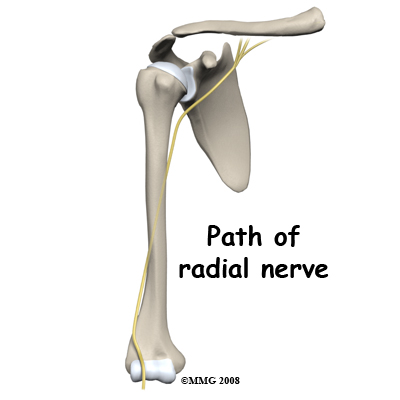 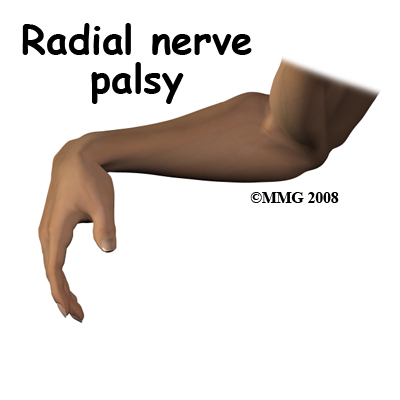 Nerve injuries
Fracture requiring surgery with nerve injury:
 Limited exploration
Nerve injuries
Open fracture with nerve injury:
 Explore, tag nerve ends for later repiar
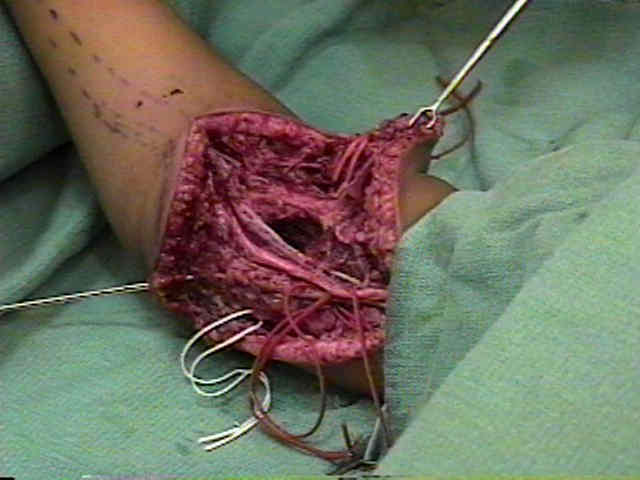 Nerve injuries
Follow up:
Clinically
Electrodiagnostic assessment start at 6 weeks then serially every 6 weeks
If no improvement:
 Nerve exploration: neurolysis / repair / grafting
 Tendon transfers to preserve function
Nerve injuriesCommon sites
Shoulder fracture / dislocation > Axillary nerve
Distal humeral shaft fracture > Radial nerve
Elbow fracture / dislocation > Median>>radial>>ulnar
Hip fracture / dislocation > Sciatic nerve
Knee fracture / dislocation > Peroneal nerve
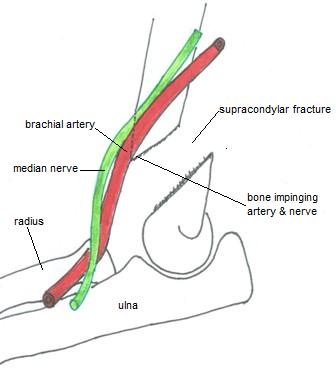 Pelvic traumaIn the poly trauma patient
PELVIS ANATOMY
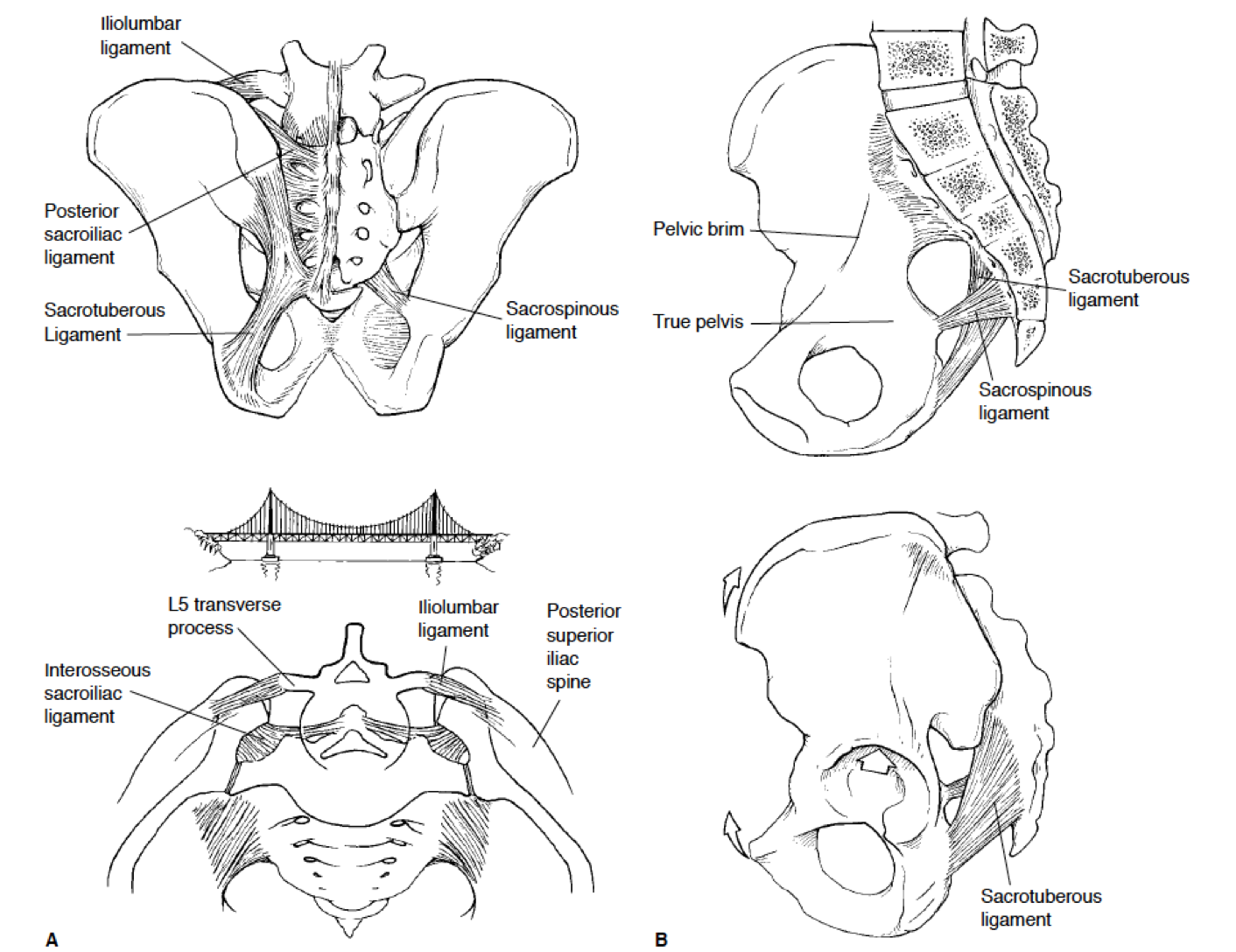 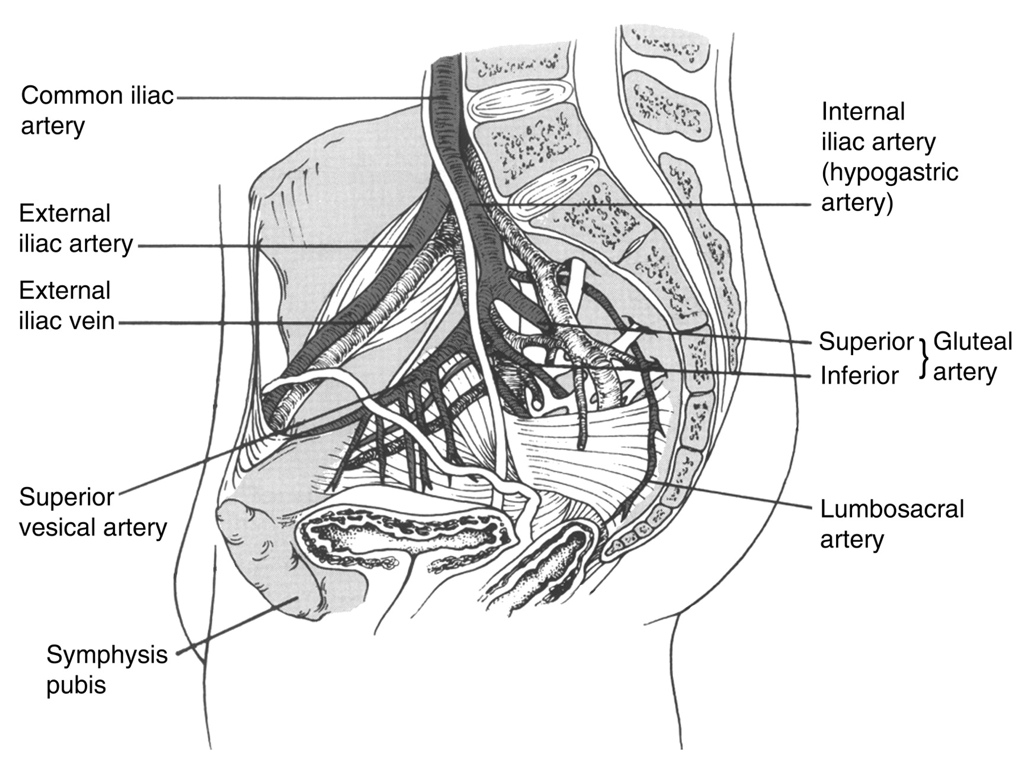 Pelvic traumaIn the poly trauma patient
Pathology
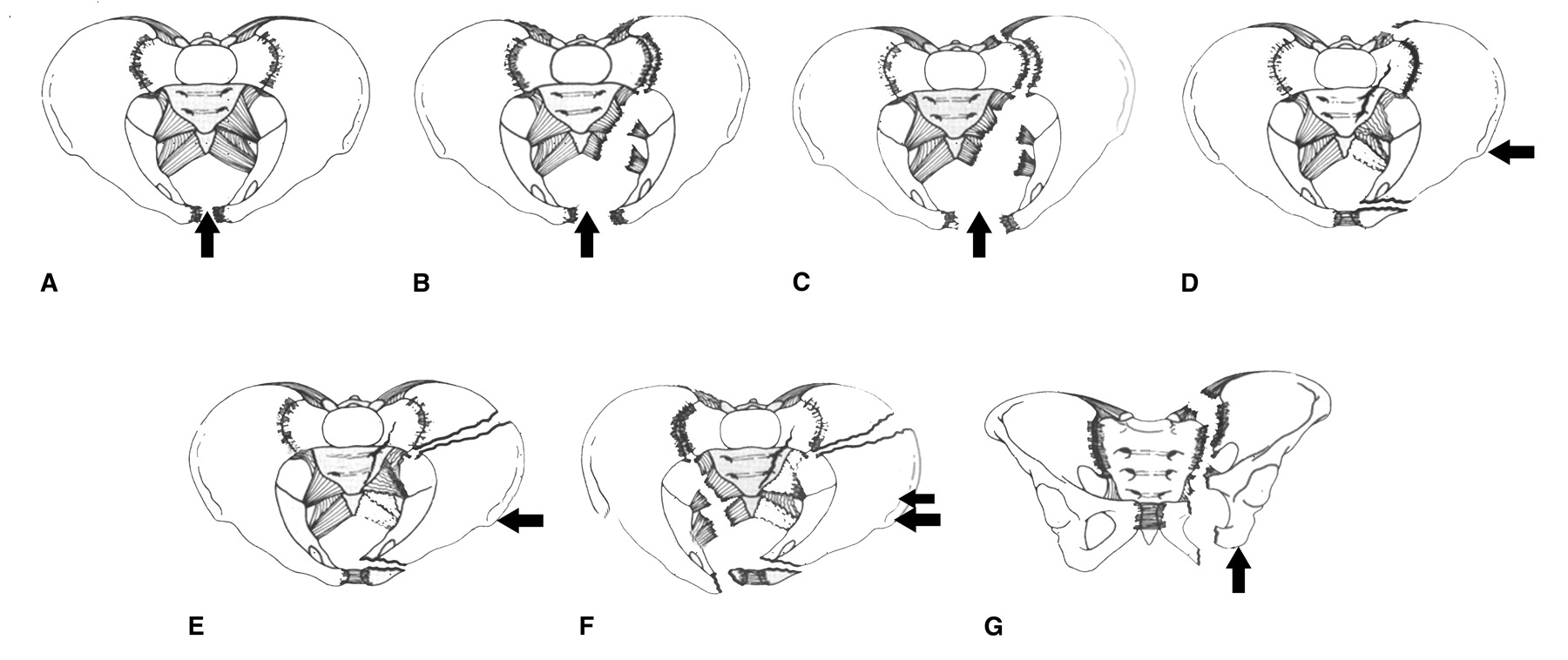 Pelvic traumaIn the poly trauma patient
Pelvic fractures / instability may cause life threatening bleeding
Diagnosing pelvic instability can save lives
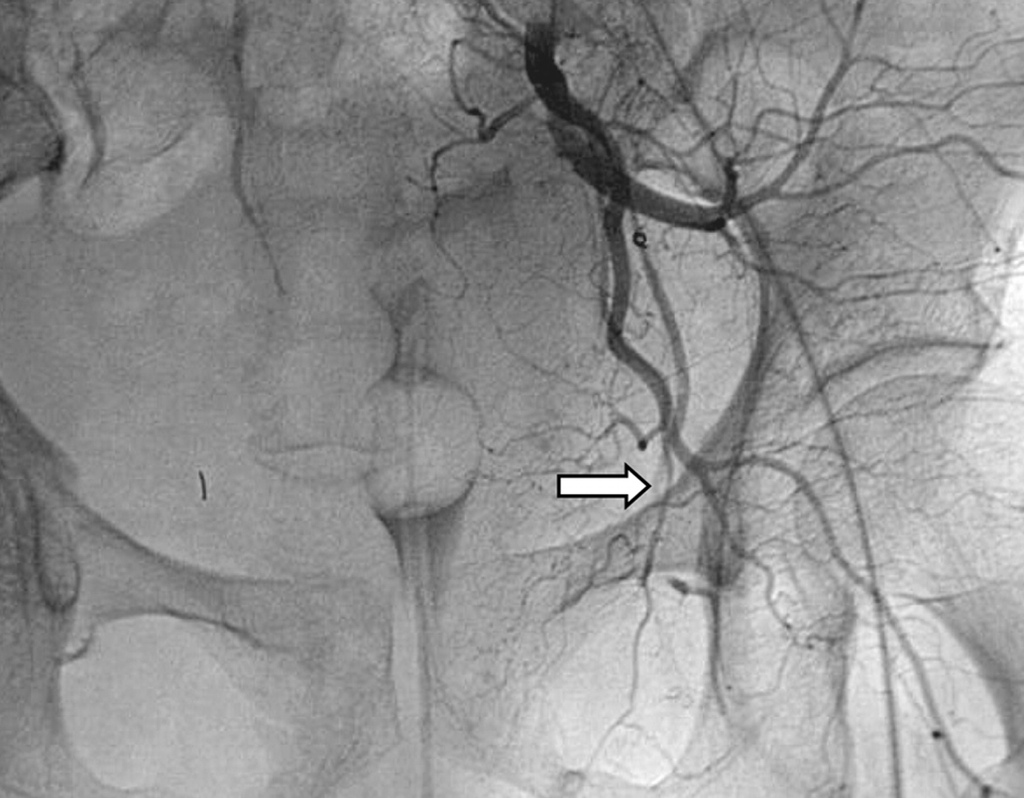 Pelvic traumaIn the poly trauma patient
Diagnosis:
History: High vs. Low eneregy trauma
Mechanism of injury: Anterior vs. Lateral vs. Axial force
Pelvic skin contusion, bruising
Short extremity
Careful neurologic assessment
Pelvic traumaIn the poly trauma patient
Diagnosis:
Primary survey : part of “C”
Assess stability by gentle compression on the ASIS
Traction on the leg and assess pelvic instability
If unstable or painful:
 Apply sheet around hips and close the pelvis gently
This results in decreased intra-pelvic volume leading to tamponading the bleeding
Traction on the leg to stabilize vertical instability
This  minimizes ongoing vasculature injury and bleeding
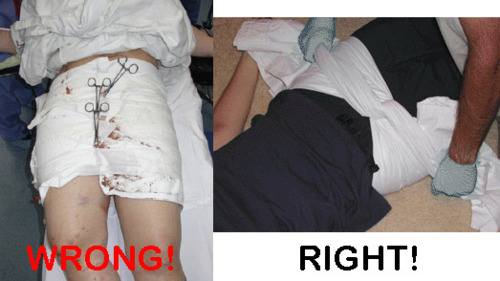 Pelvic traumaIn the poly trauma patient
Diagnosis:
Rectal exam:
Bone fragments ( be careful)
High riding prostate
bleeding
Blood at the meatus
Labial or scrotal echymosis
Vaginal exam
Pelvic traumaIn the poly trauma patient
Management:
Stabilize pelvis with binder
If vertically unstable apply traction
IV resuscitation
Look for other injuries
Check response
Pelvic traumaIn the poly trauma patient
Management:
If partial response, may require angiography for embolization of bleeders
May require external fixator and/or pelvic clamp
Pelvic traumaIn the poly trauma patient
Early diagnosis
Aggressive resuscitation
Coordinated team effort
 Save lives
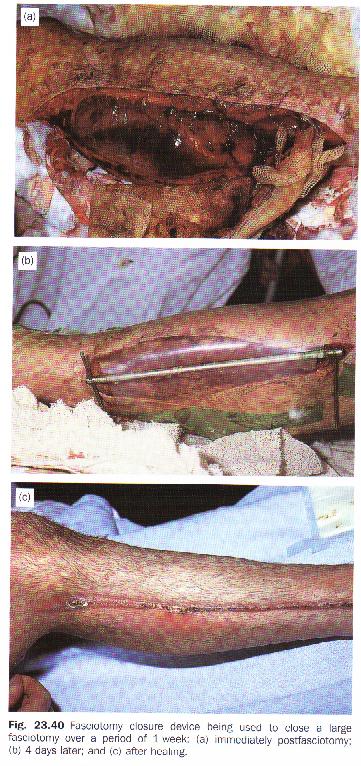 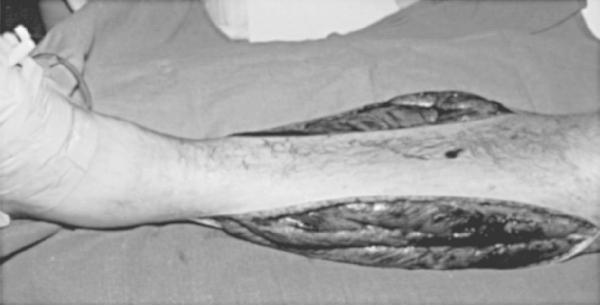